Буква я
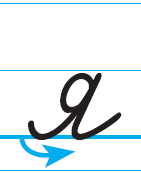 Буква е
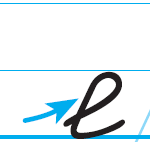 Буква ё
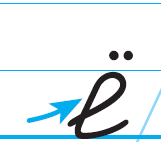 Буква ю
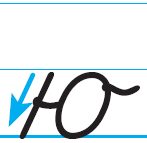 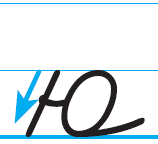